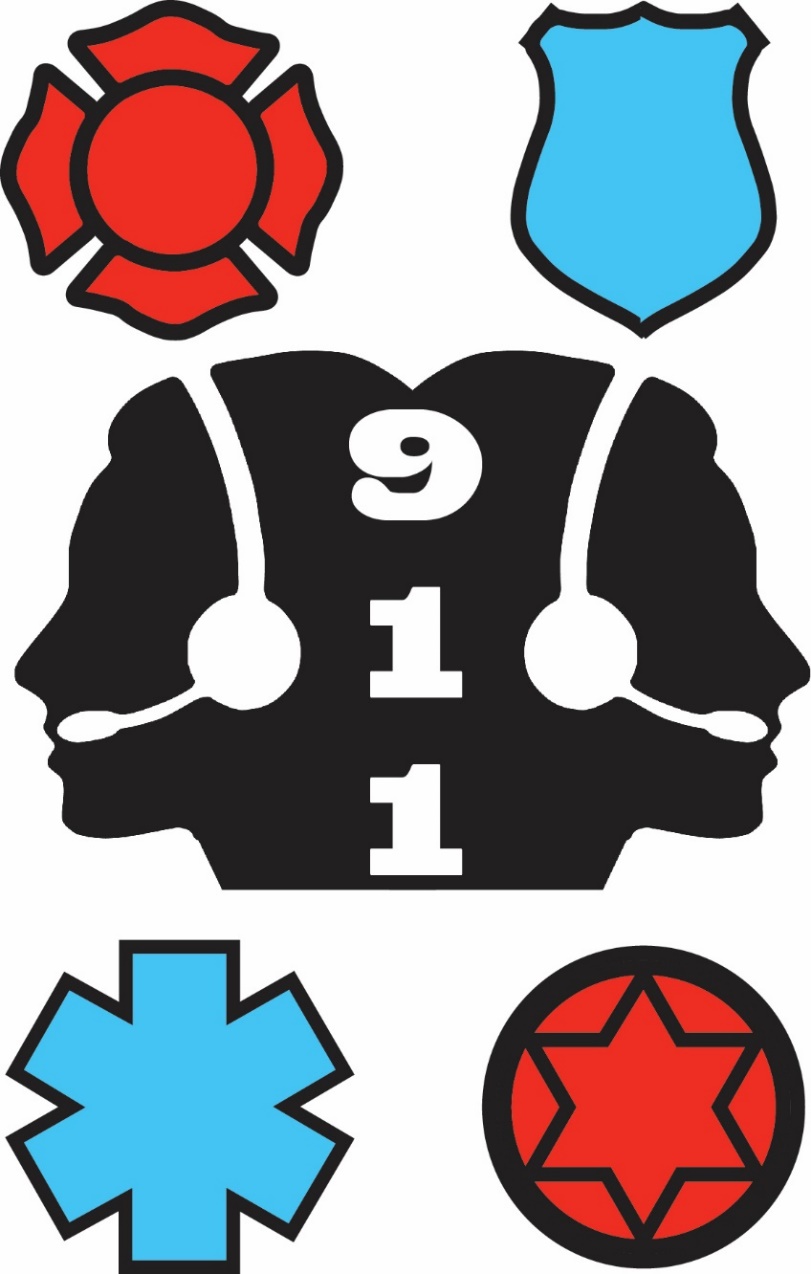 Option 1
Option 2
Option 3
Option 4
Option 5
Option 6
Option 7
Option 8
Option 9
Option 10